CORSO
ISTRUTTORE SPORTIVO
GINNASTICA BIOENERGYM ADATTATA ALLE DISABILITÀ
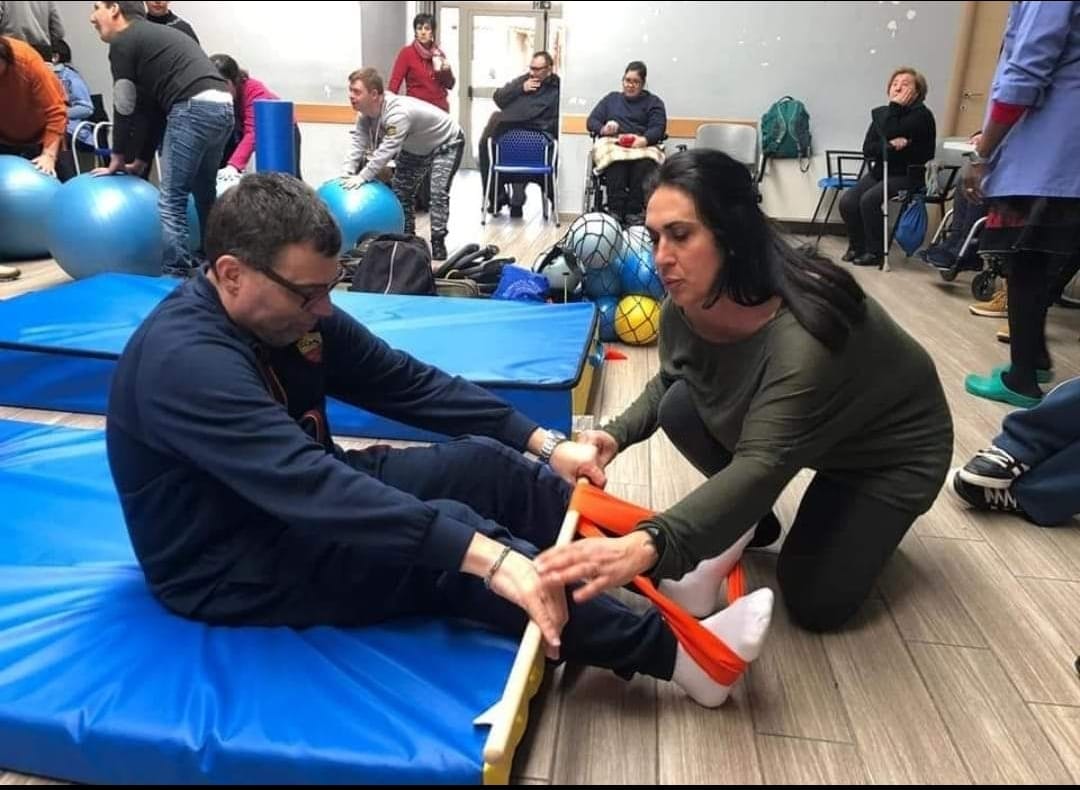 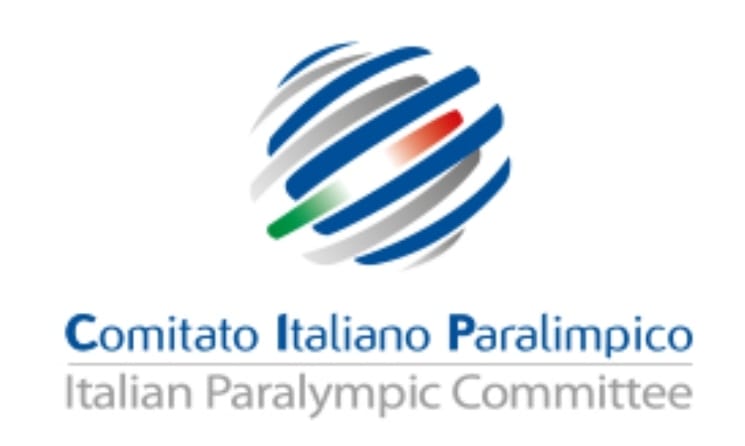 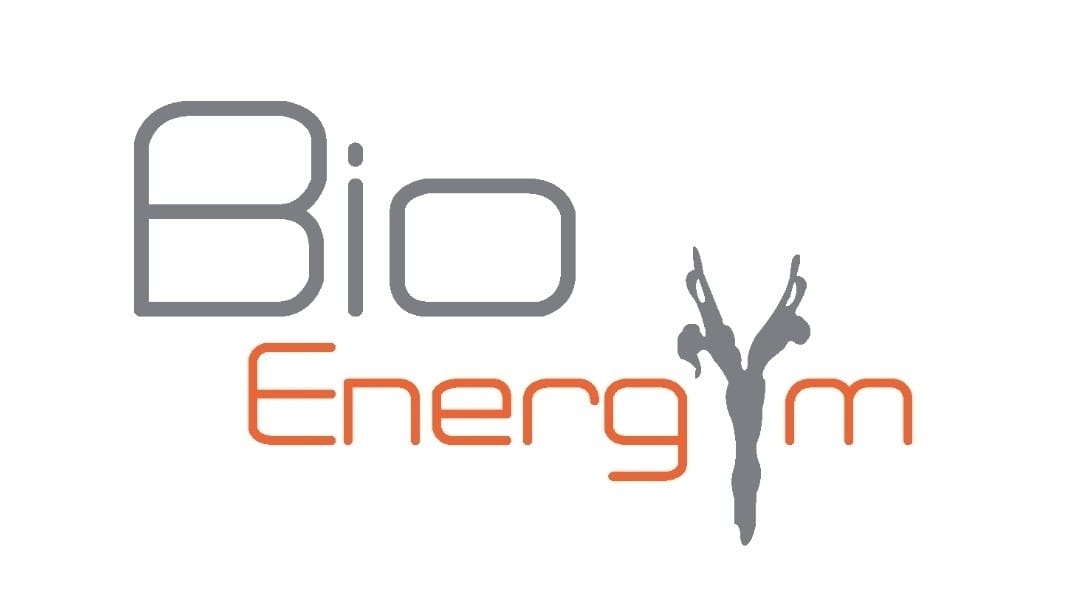